Growing Young:Chapter 5Fuel a Warm Community
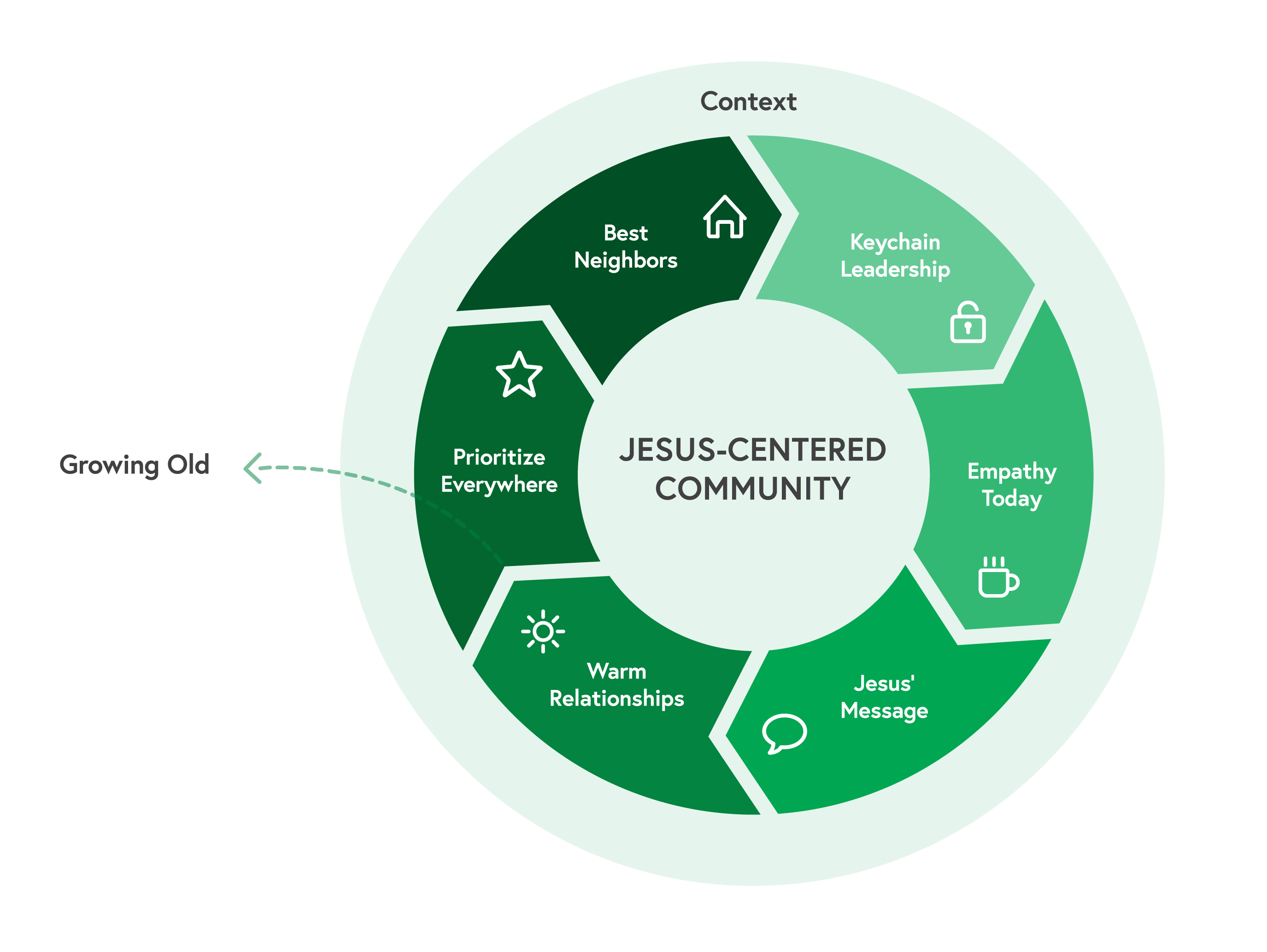 Warm is the new cool!
Personal Relationships = Involvement for 
19-23 year olds.
The DNA of a church family is its warmth.
Ideas for Action: 
Take Your Congregation’s Relational Temperature 
Help Newcomers Land Smoothly and Soon
Create a 5:1 Ratio of Adults to Young People 
Multigenerational Worship
Family Room Worship
Tiny Churches
On-ramps 
Support Graduates

WARMTH CAN BE SLOW